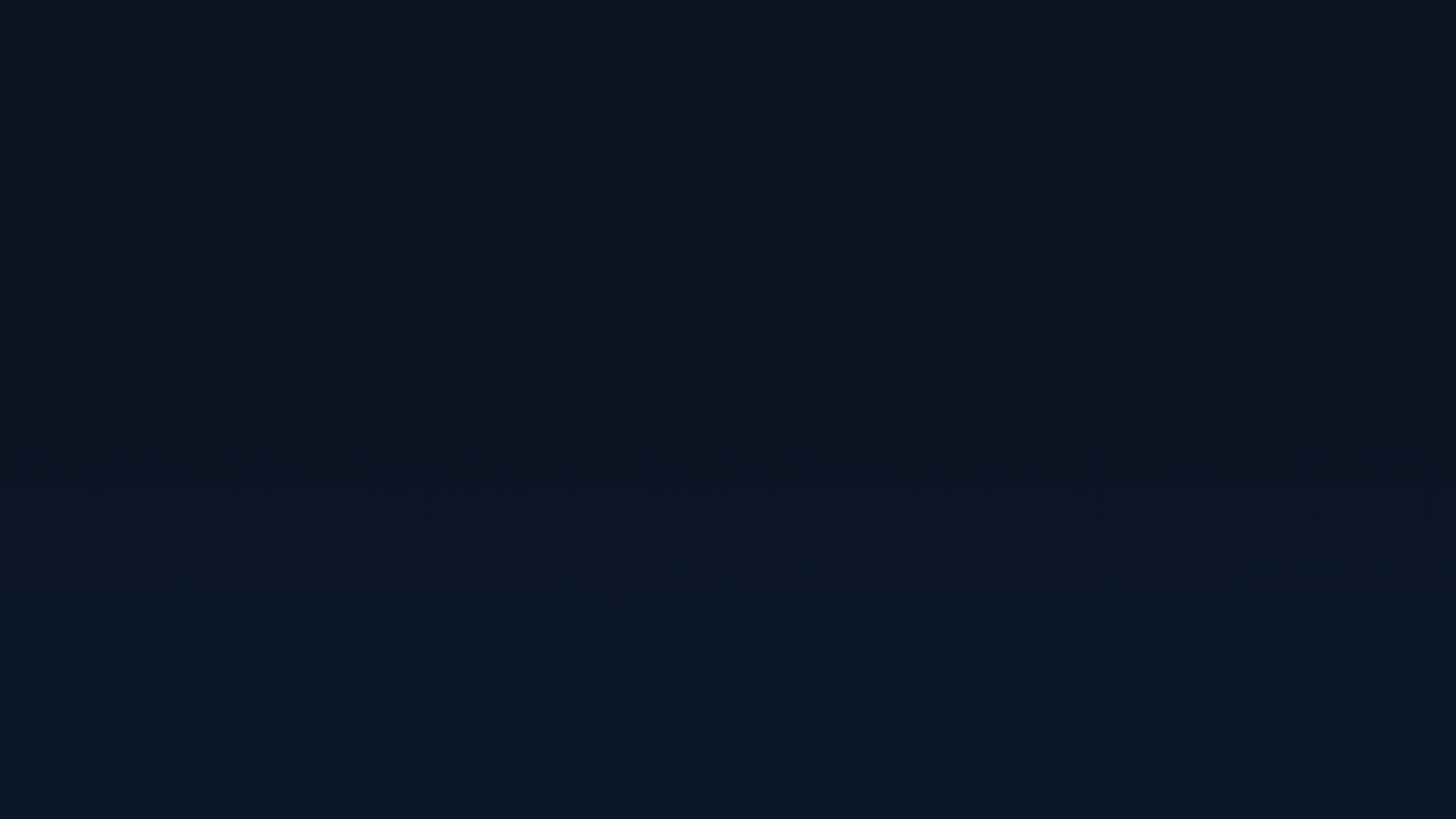 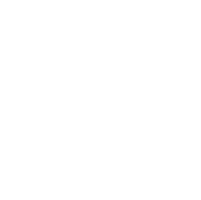 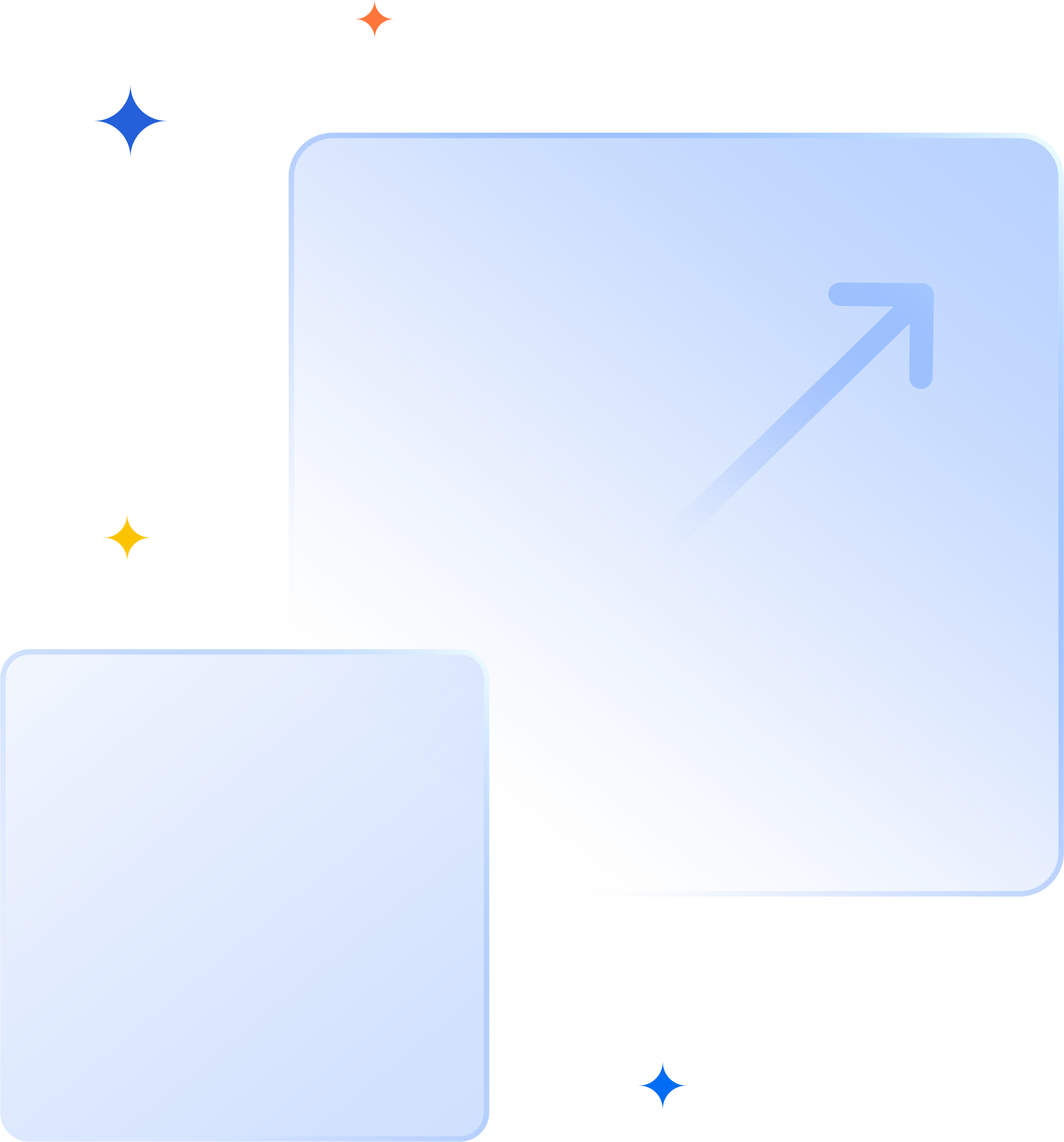 Automate your
GRC Busywork
www.sprinto.com
Location
San Francisco, Bangalore & Canada
Team
200 members & growing
Advisors from
1Password, NSA, Ivanti, Skyflow
Founders
2x SaaS experience
Who We Are.SPRINTO
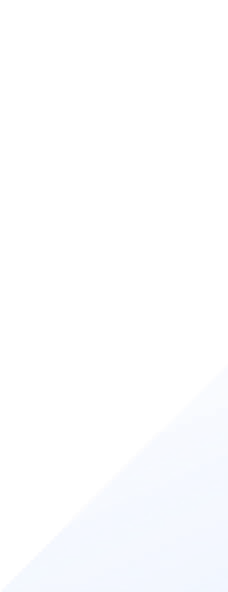 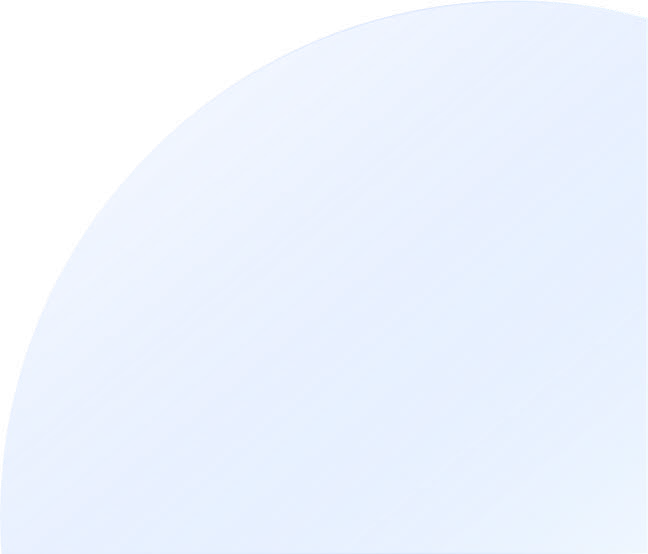 Funding till date
$31.8 Mn
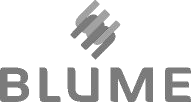 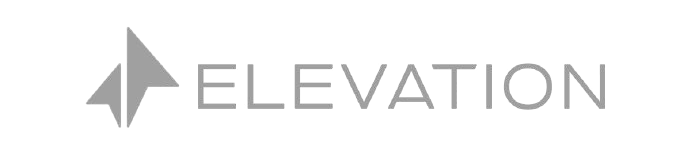 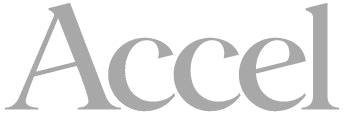 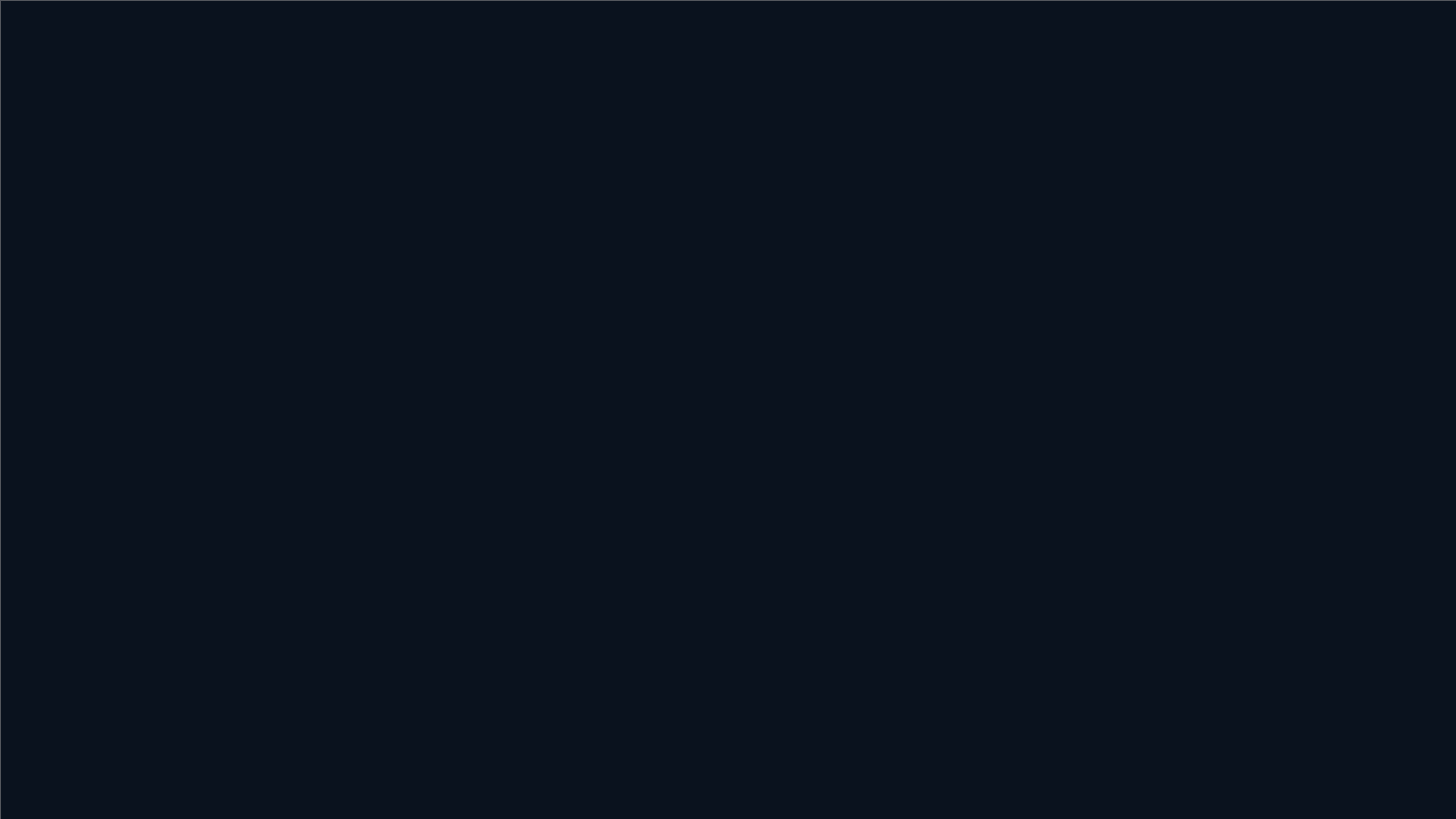 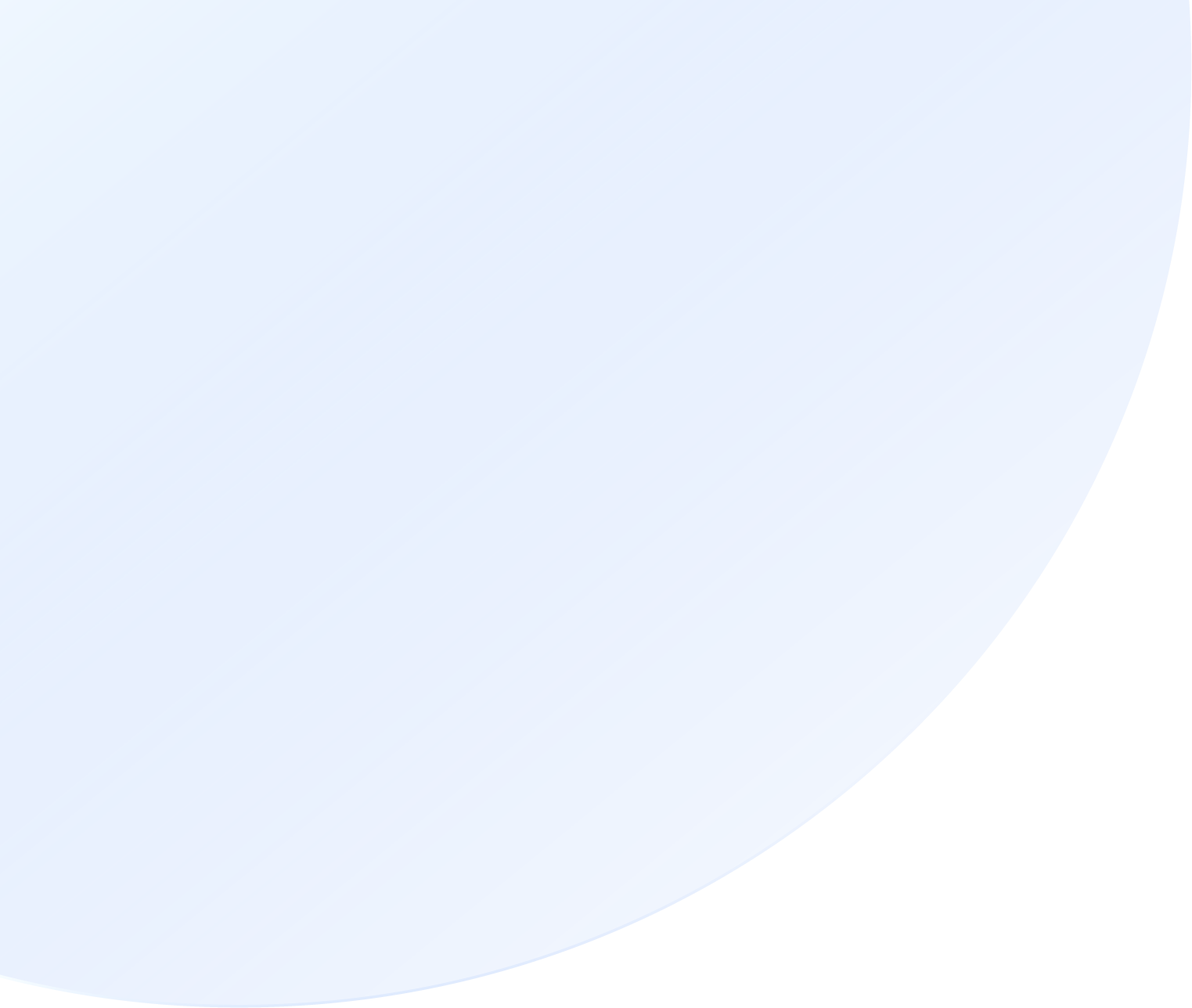 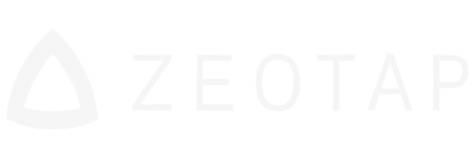 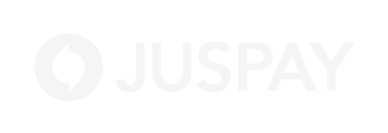 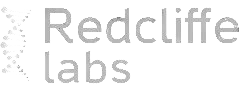 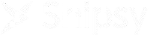 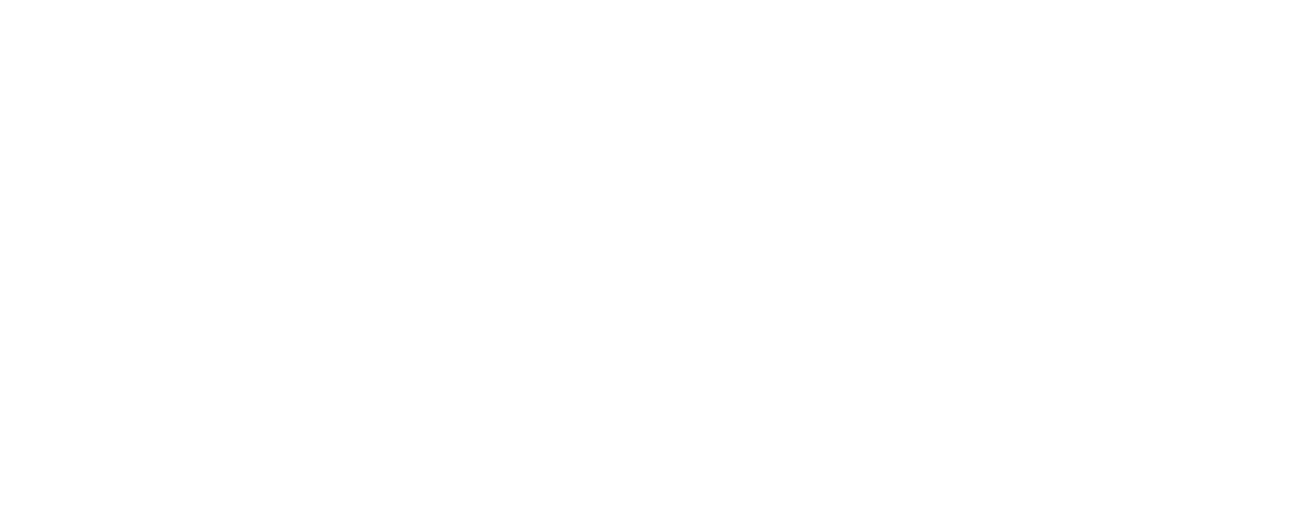 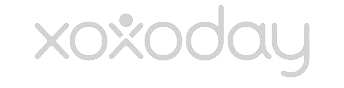 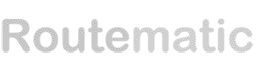 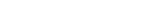 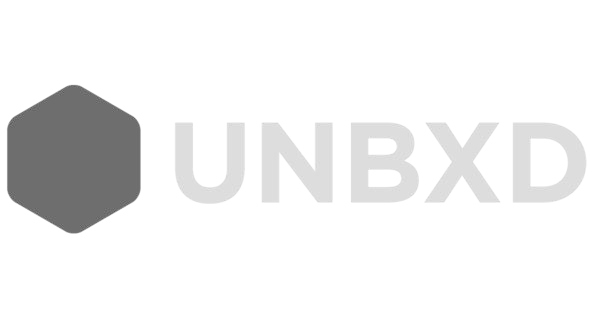 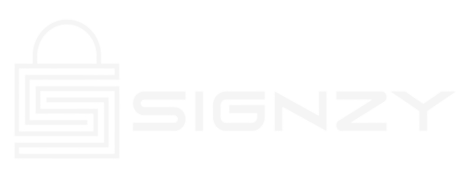 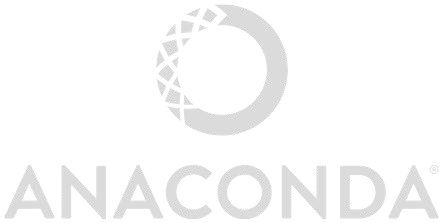 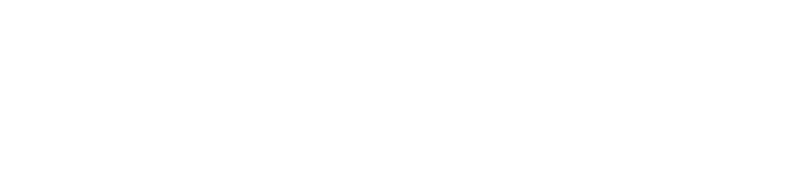 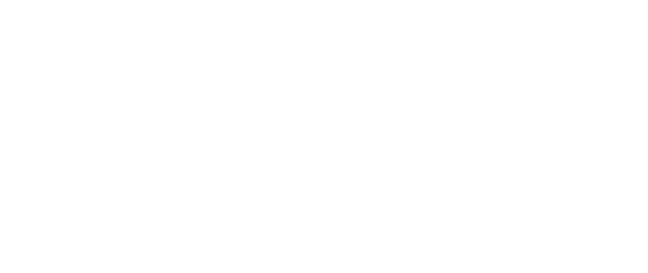 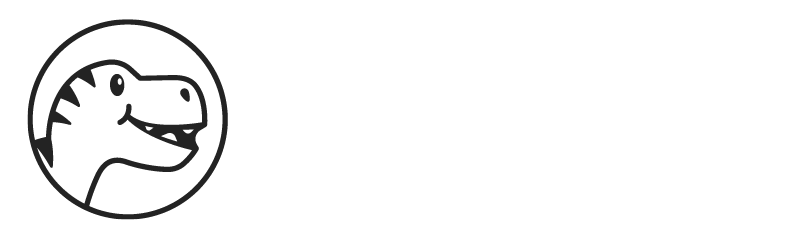 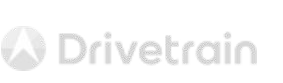 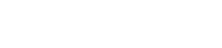 1000+
happy customers: from startups to enterprises
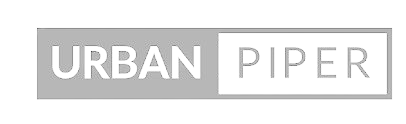 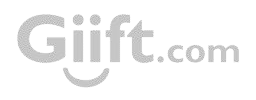 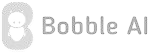 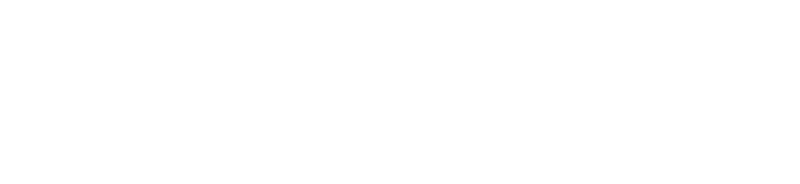 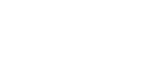 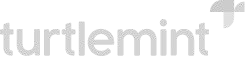 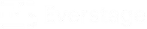 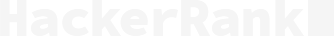 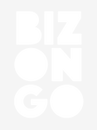 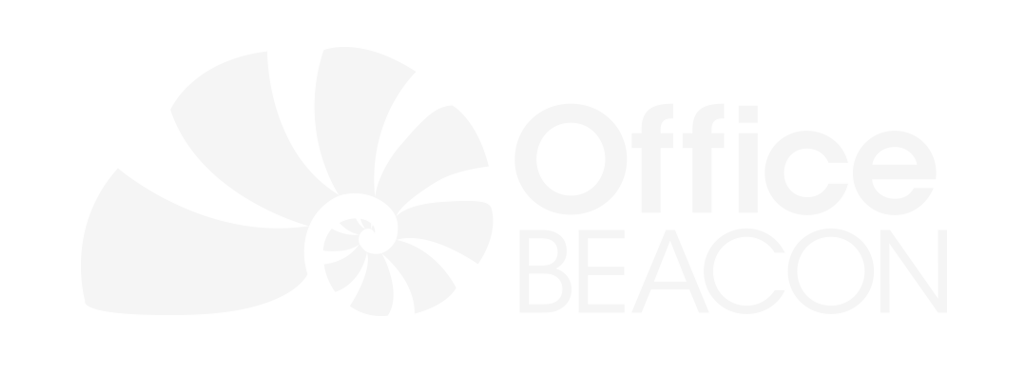 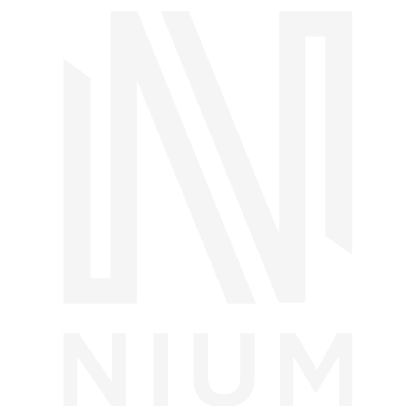 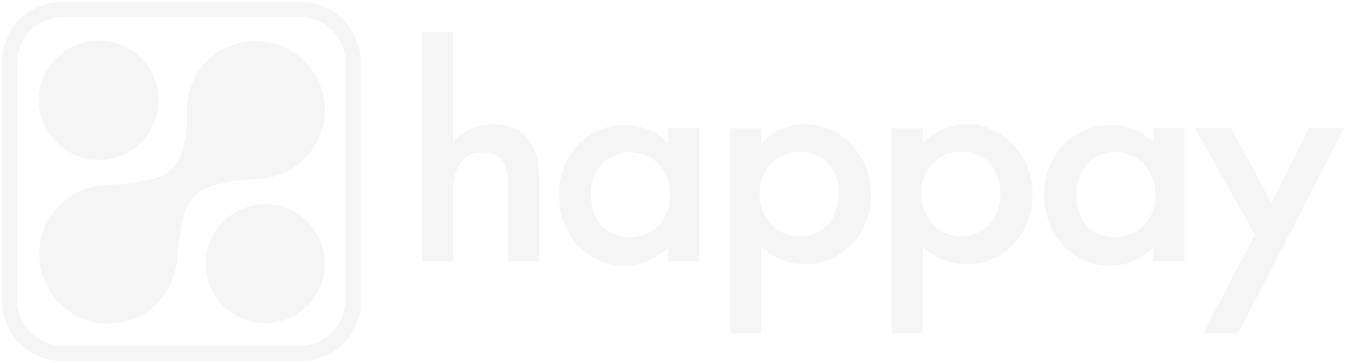 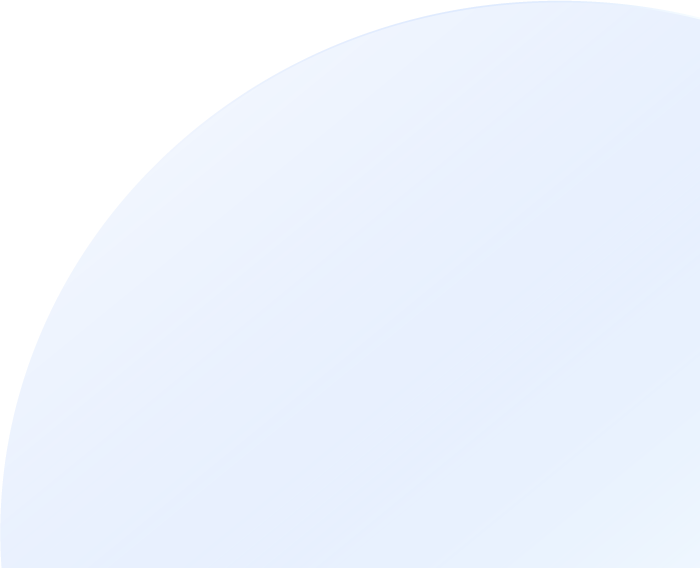 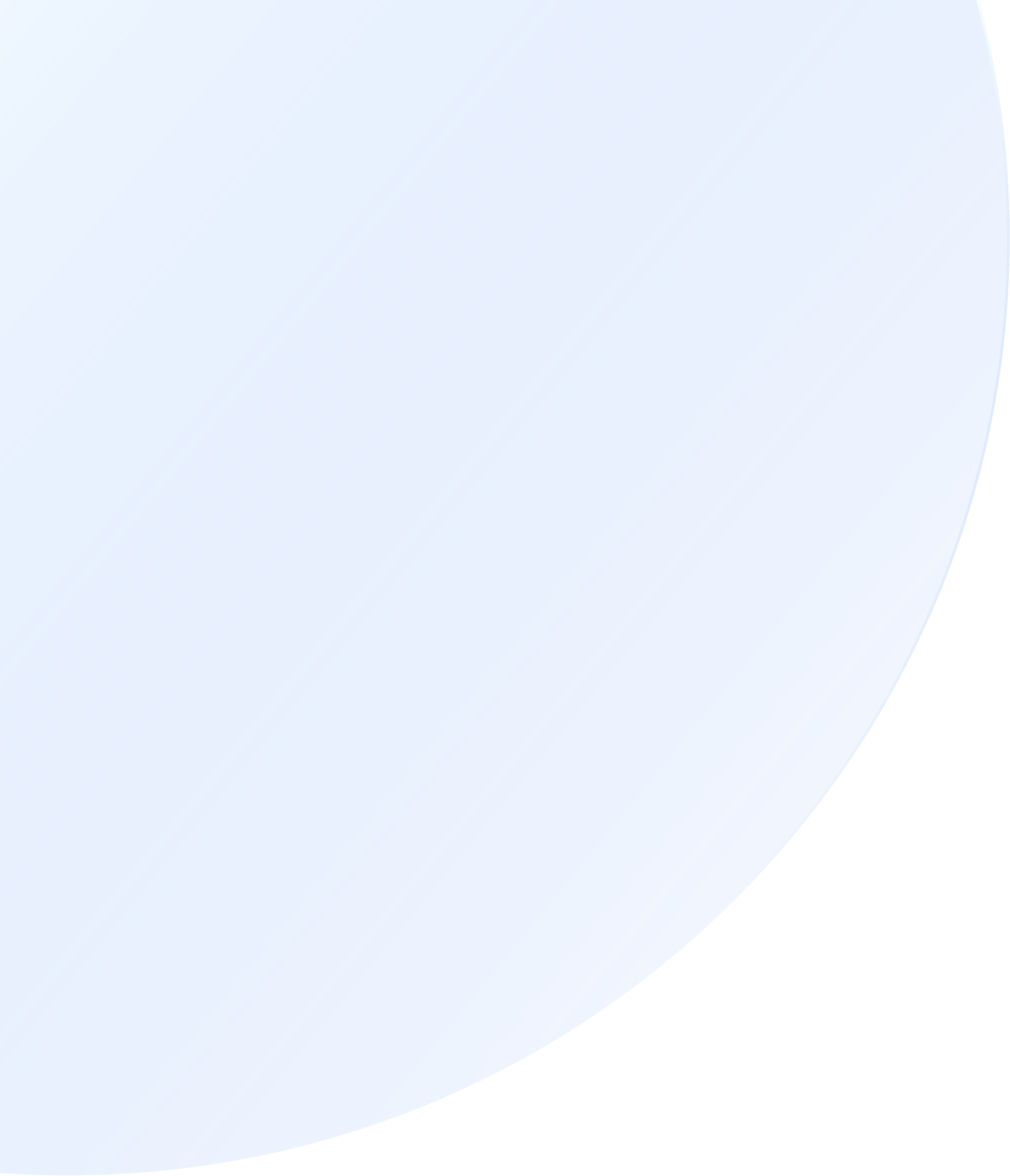 with Sprinto, your compliance program is in good hands
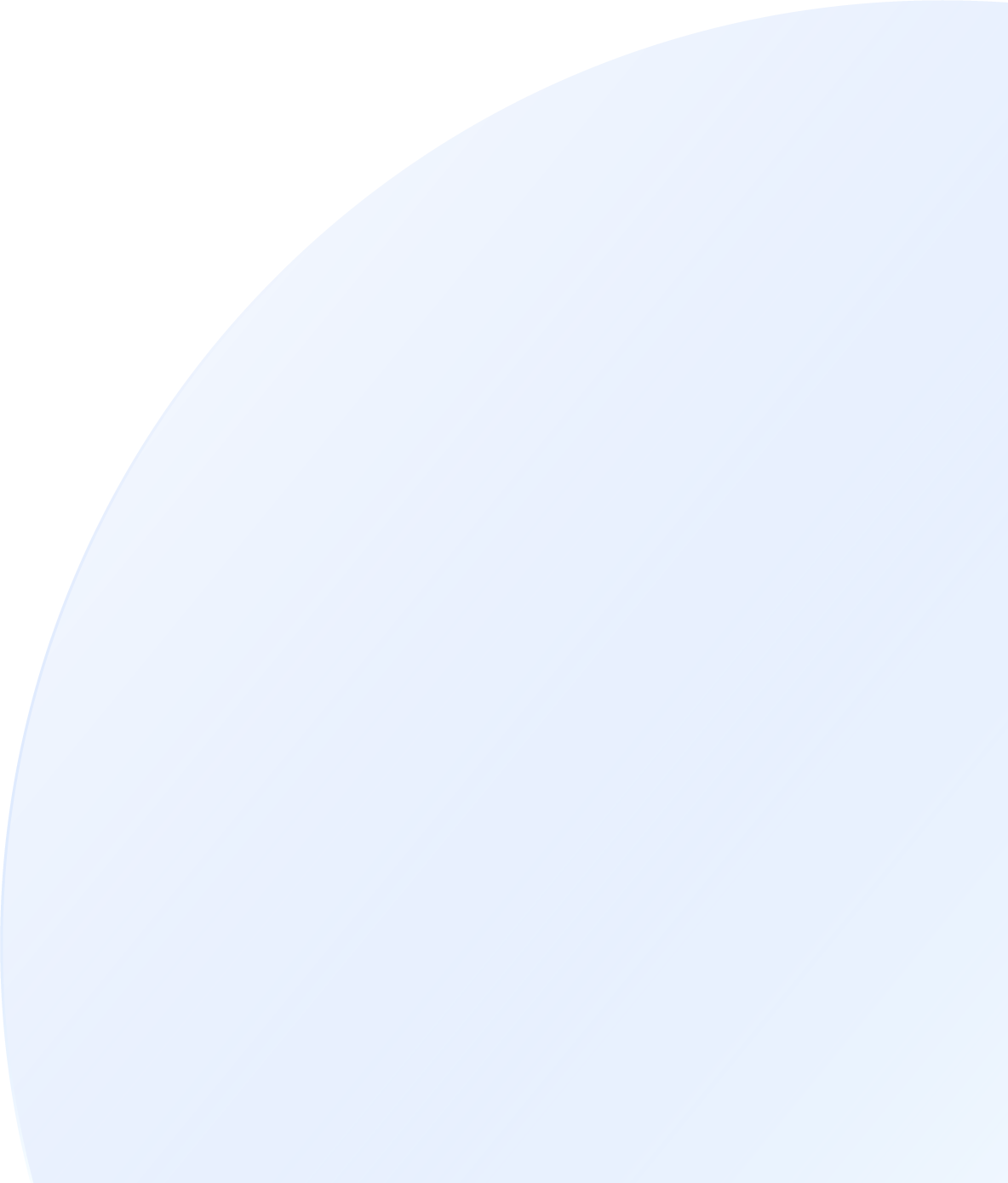 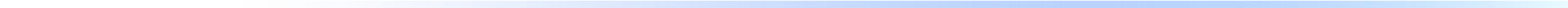 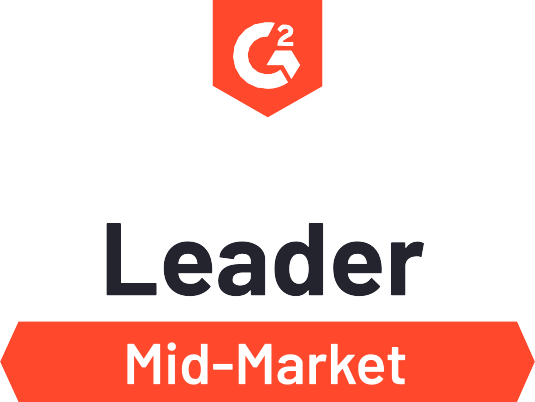 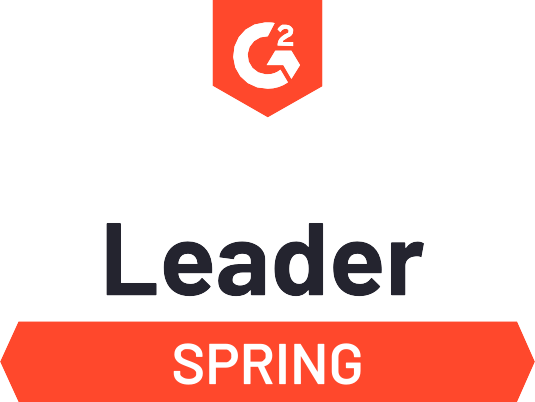 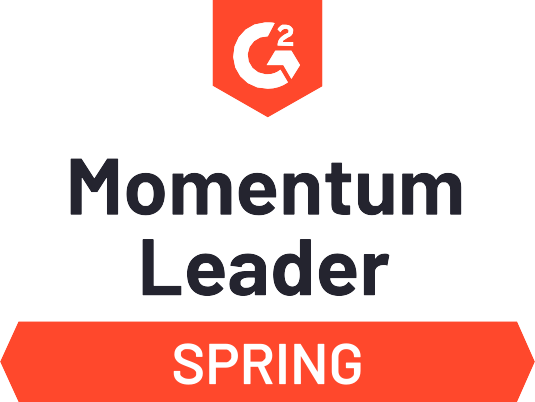 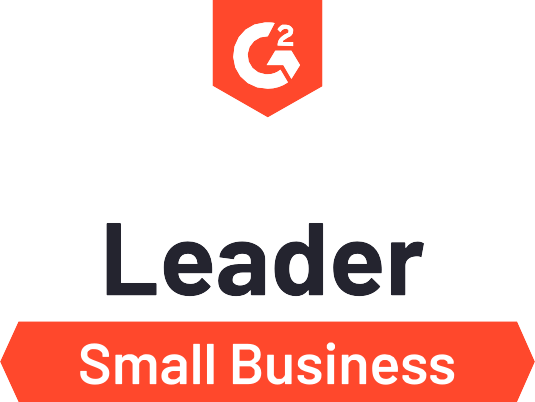 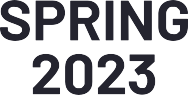 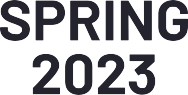 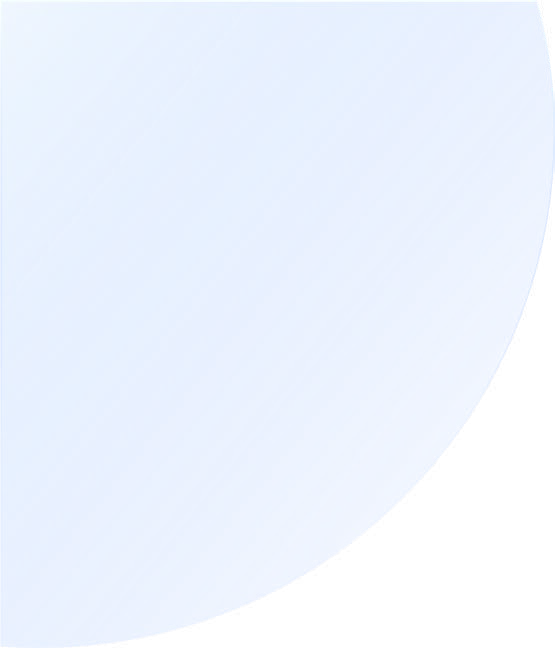 50 compliance frameworks + Custom
framework support
SOC2
Security, Privacy • Global
ISO 27001
Security• Global
PCI DSS
Security • Global
GDPR
Privacy • EU, UK
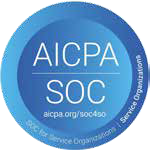 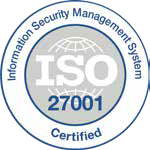 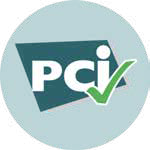 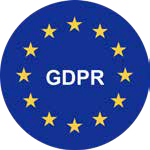 HIPAA
Privacy • Global
ISO 27017
Security • Global
CCPA
Privacy • California
CSA Star Alliance
Security • US
FedRAMP
Security • US
NIST
Security • US
CMMC
Security • US
ISO 27701
Privacy • Global
PIPEDA
Privacy • Canada
HITRUST
Security • Global
Australian DPA
Privacy • Australia
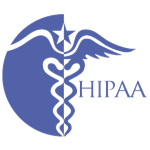 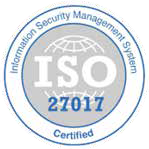 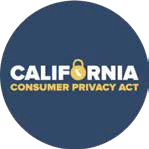 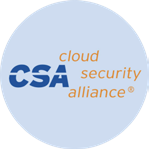 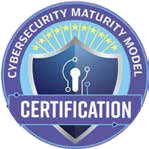 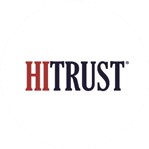 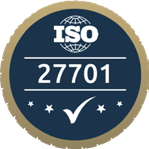 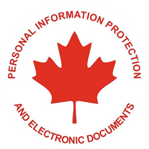 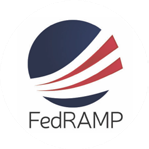 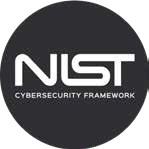 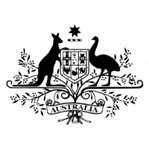 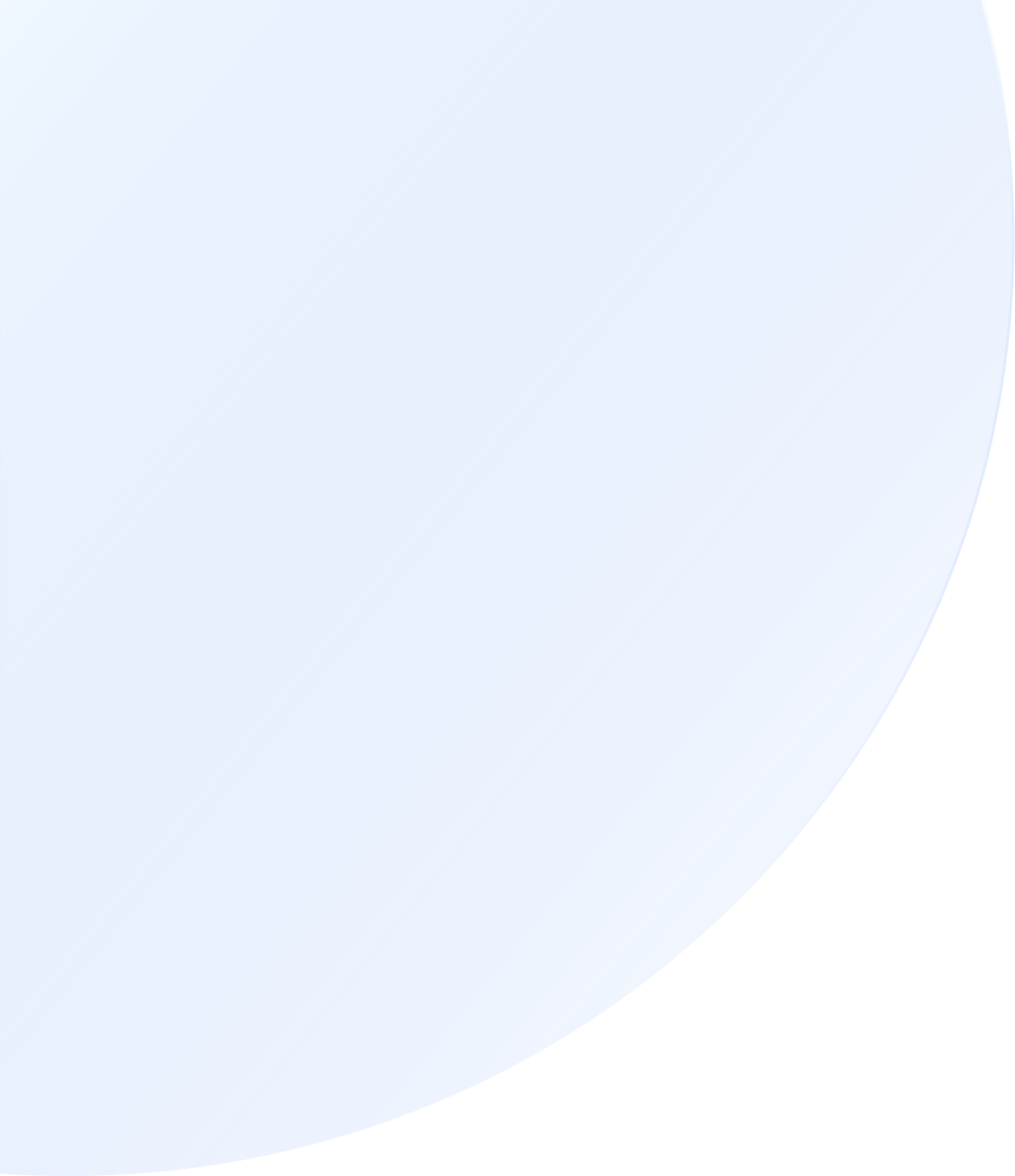 Build trust 
with your customers
without compromising on your agility
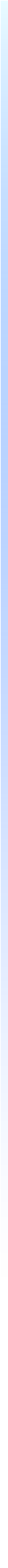 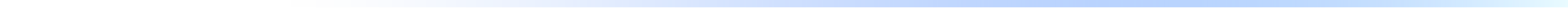 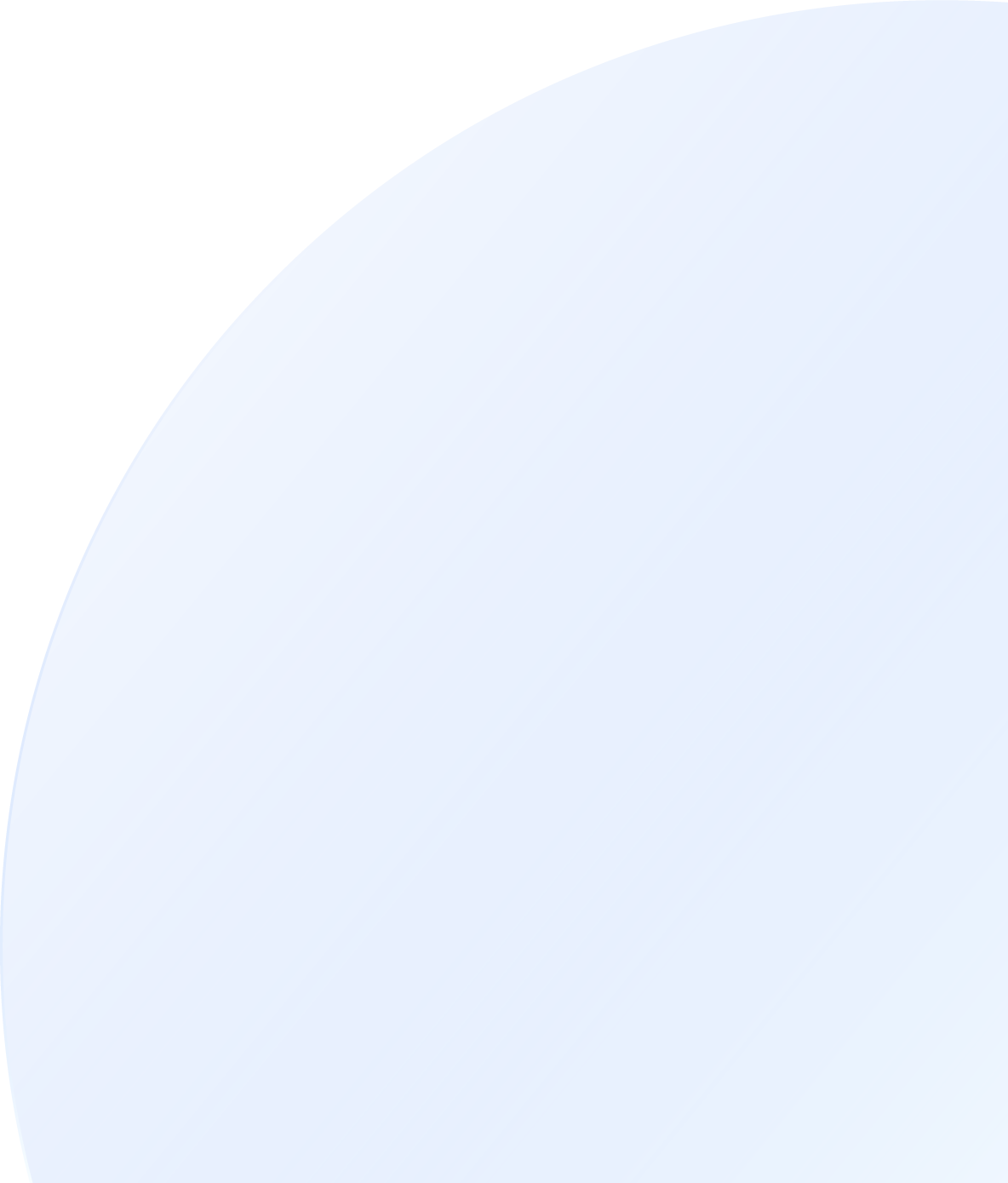 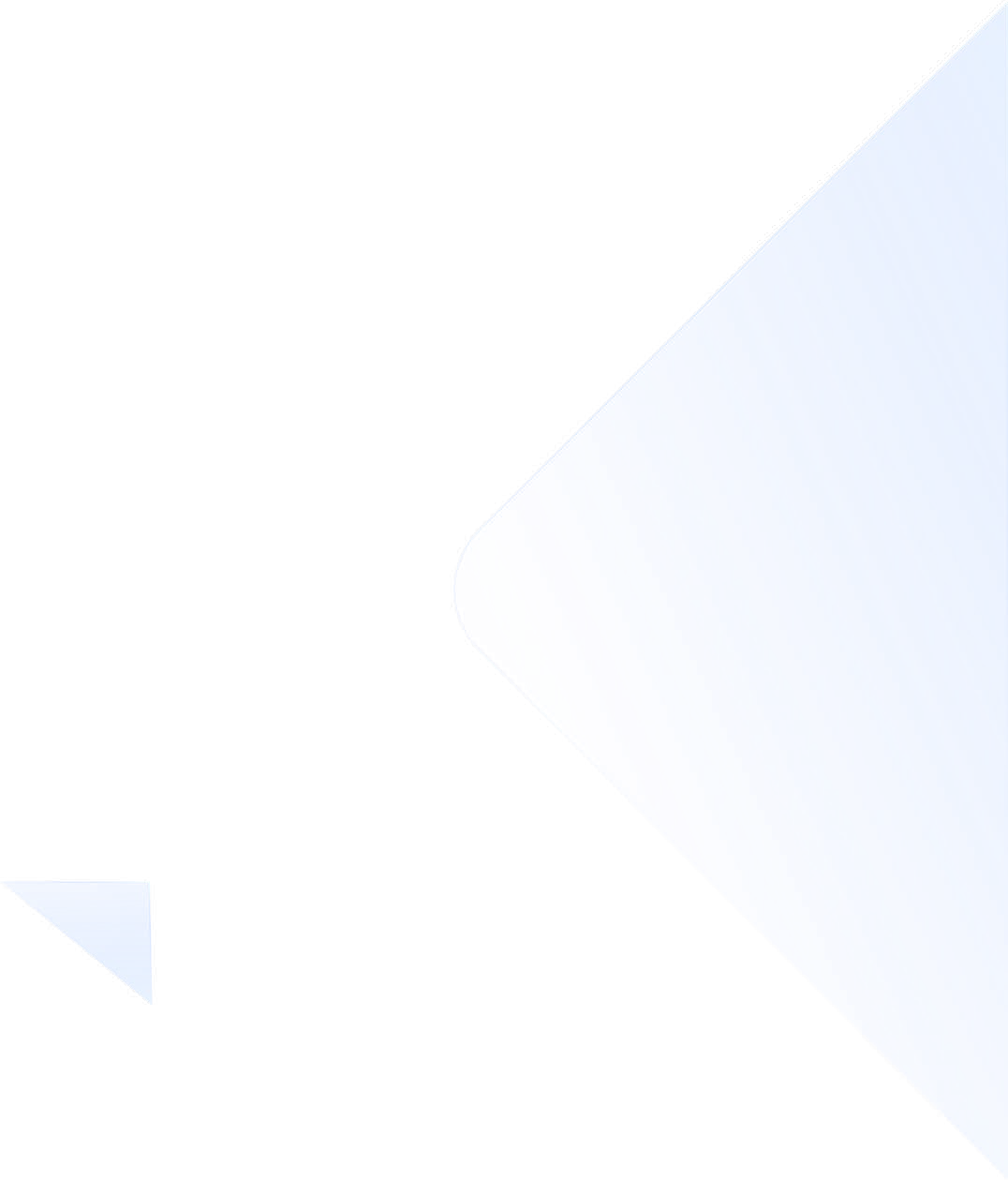 sales@sprinto.com
sprinto-com
SprintoHQ
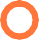 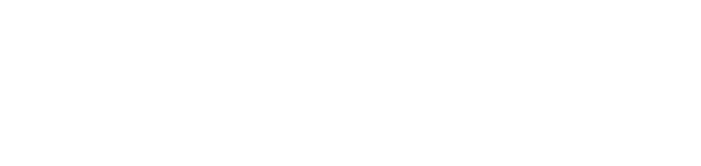